High Dimensional CalibrationFor Rational Decision Making
Aaron Roth
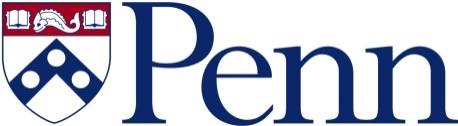 Joint work with 
George Noarov, Ramya Ramalingam, Stephan Xie
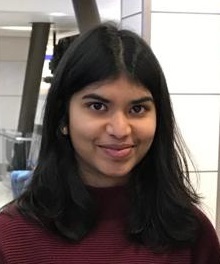 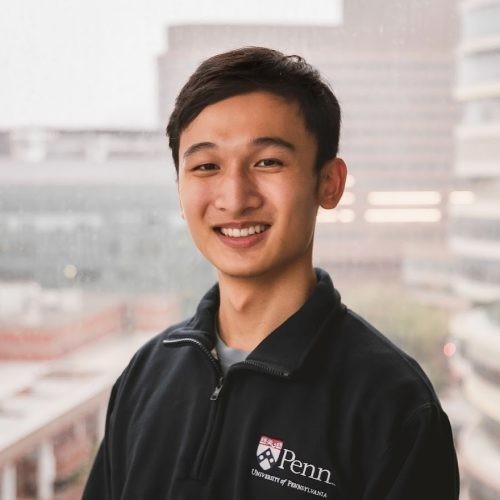 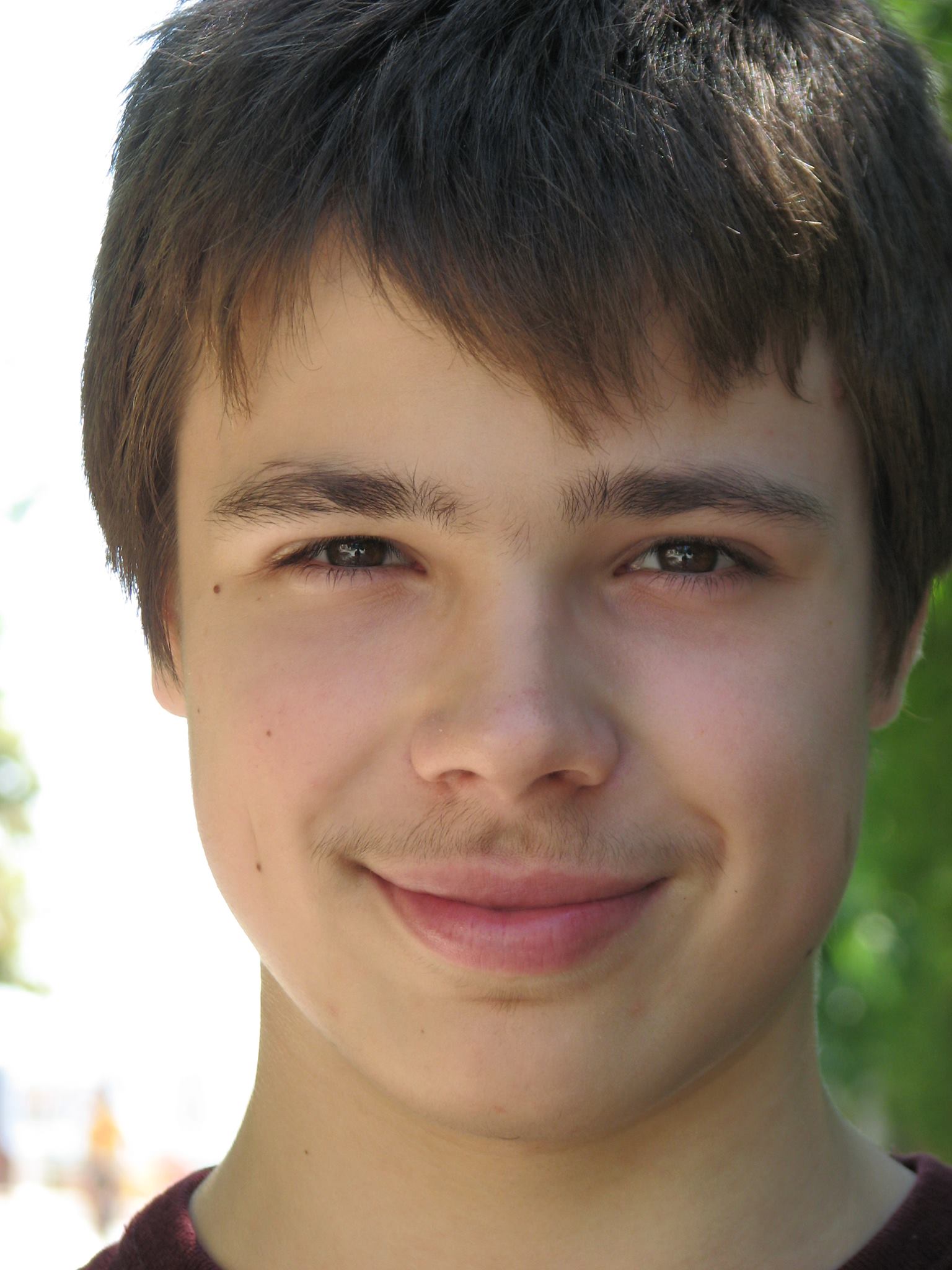 Prediction for Action
Prediction for Action
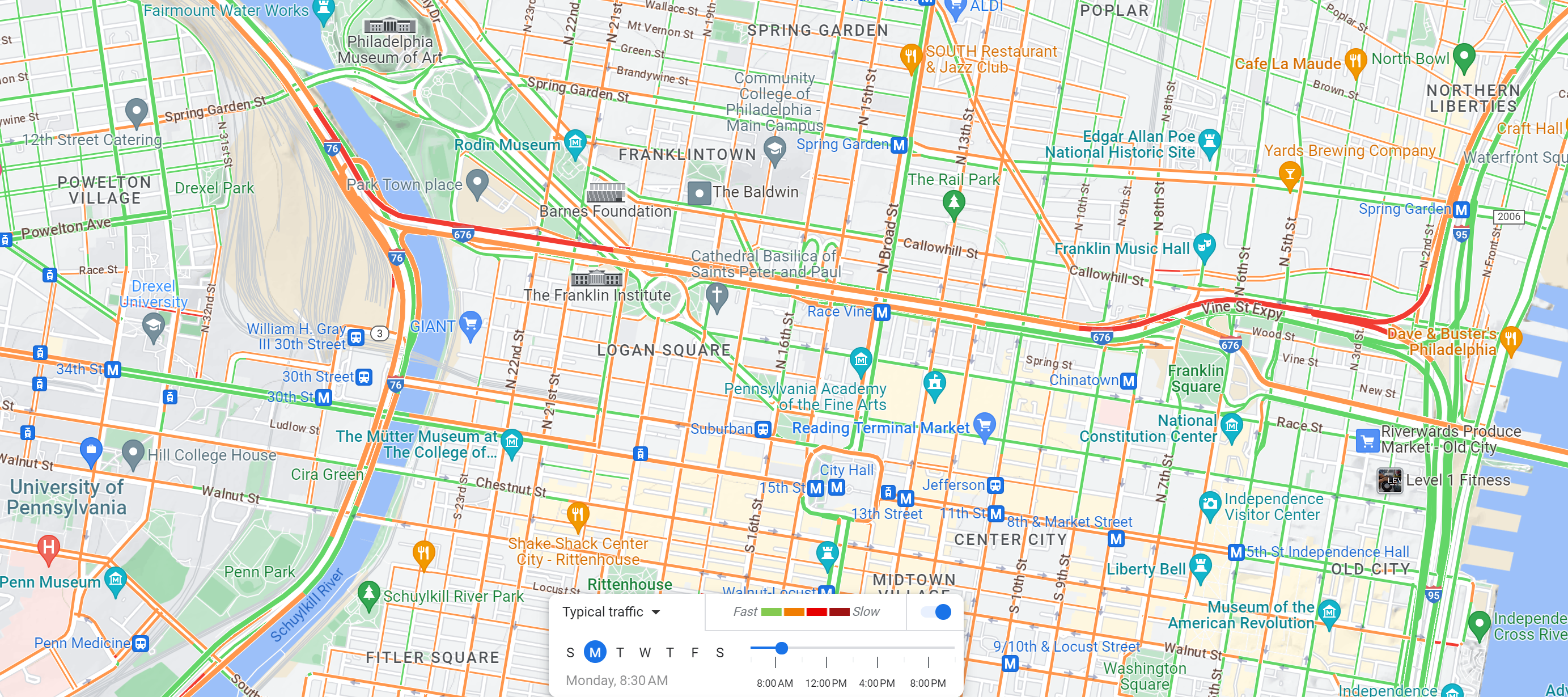 Calibration
Calibration
This Talk
In high dimensional settings, what can we ask for short of calibration that still makes it a good idea for agents to treat forecasts as correct?
Can we obtain it efficiently (computationally and statistically) in adversarial settings, and
Does this lead us to new learning algorithms for large action spaces?
The Online Prediction Setting
Making Unbiased Predictions
Questions
Warmup: (Internal) Regret
Warmup: Internal Regret
Online Combinatorial Optimization
Examples
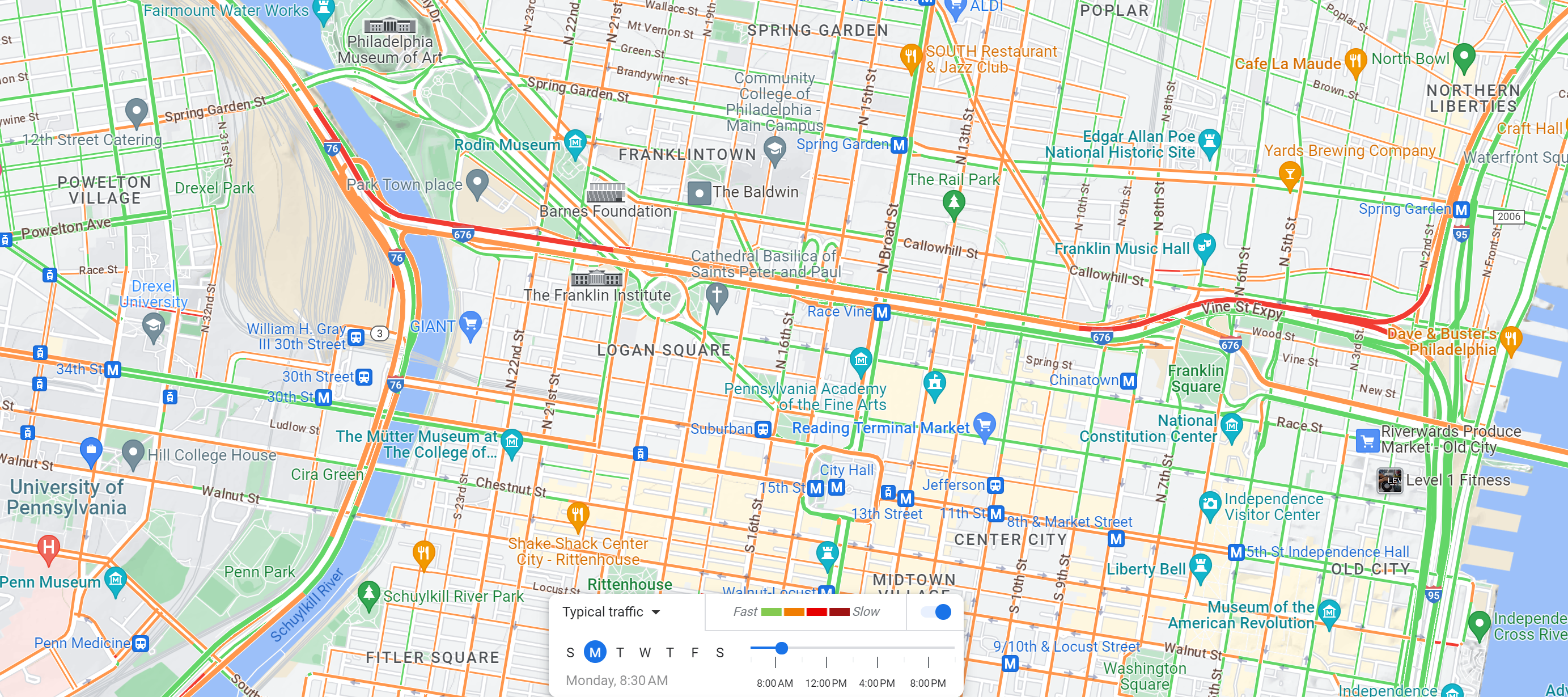 Subsequence Regret
Online Combinatorial Optimization
Online Combinatorial Optimization
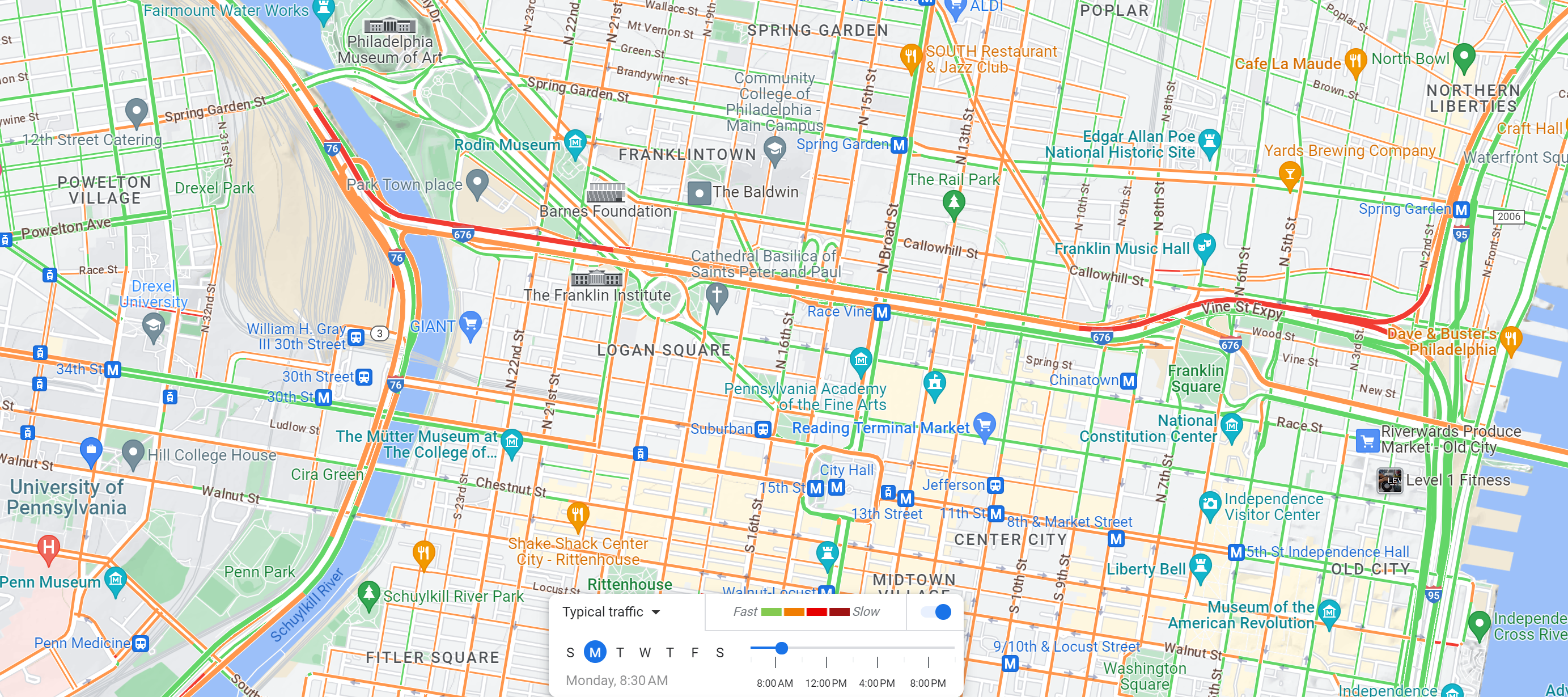 e.g. can publish traffic reports that are a good idea to follow (no regret) simultaniously for every agent who might have different source/destination pairs. Not just overall but also:
On Rainy Days
On Mondays
On National Holidays
On days when the best route involves I-76
On days when the best route takes surface roads right after a Phillies game
…
In any game with polynomially many actions
Can publish forecasts that promise that any downstream decision maker with utility function from a polynomially large set has no swap regret, not just overall, but on any subsequence of days in a polynomially large collection.
E.g. Publish bid forecasts in a repeated 1st price auction so that no best-responding agent (independently of their valuation) has any swap regret, overall or…
Conditional on properties of the item (user demographics of an ad impression, …)
Conditional on history of bids (on days after we have been outbid, …)
…
Extensive Form Games
5
3
4
3
2
1
2
6
Extensive Form Games
5
3
4
3
2
1
2
6
Action space exponentially large in the game tree.
Extensive Form Games
5
3
4
3
2
1
2
6
A strategy makes a subset of the leaves reachable. Payoff corresponds to
the leaf also made reachable by opponents.
Extensive Form Games
Extensive Form Games
So can efficiently obtain subsequence regret in extensive form games for any polynomial number of subsequences.
By choosing the right collection of subsequences, we recover and generalize existing notions of extensive form regret:
Counterfactual regret
Regret to Causal deviations
… 
Converge to notions of extensive-form correlated equilibrium.
Upshot
Calibration incentivizes downstream agents to treat predictions as correct, but has exponentially growing complexity…
The complexity does not stem from the exponentially large action space, but the exponentially large number of conditioning events.
Can efficiently make predictions that are unbiased subject to polynomially many events.
Upshot
For particular utility functions, polynomially many events are enough. 
A useful algorithm design paradigm --- you only have one utility function!
Can design “coordination mechanisms” for whole classes of utility functions
E.g. for all source-destination pairs in a routing game.
Predictions agents are incentivized to follow, and lead to no internal regret/correlated equilibrium.
Requires much less agent sophistication than running their own no-internal-regret algorithm. 
Concrete Mechanism Design Application
Sequential principal agent problems without a prior, a la Camara, Hartline, and Johnson with an exponentially improved dependence on the state space. (joint work with Natalie Collina and Han Shao)
Upshot
Other applications…
Uncertainty Quantification: 
In multiclass classification problems can produce class scores that can be treated as probabilities for producing prediction sets of different coverage probabilities.
In regression problems can produce functions that can be treated as label CDFs to produce prediction intervals of different coverage probabilities.



Thanks!
High Dimensional Prediction for Sequential Decision Making.
Georgy Noarov, Ramya Ramalingam, Aaron Roth, Stephan Xie
Available on ArXiV